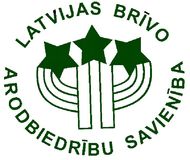 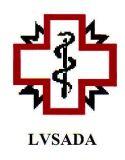 Informe nacional para la 3ª Conferencia Internacional de Sindicatos de Médicos: Letonia
Valdis Keris, Dr. habil. med.
Presidente, TU de empleados de salud y asistencia social de Letonia (LVSADA)
Lisboa, 27-29 Septiembre, 2018.
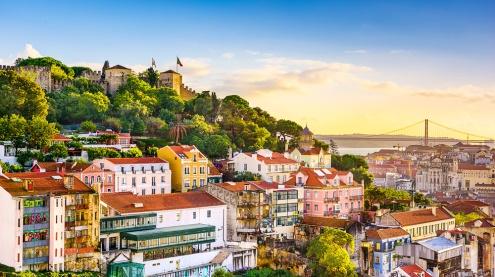 Información General
Miembro de la UE desde y 2004
Capital - Riga
Territorio - 64 600 km²
Población - 1.9 mlj.
Países vecinos de la UE: Estonia, Lituania.
Países vecinos fuera de la UE: Bielorrusia, Federación de Rusia
2
Recursos sanitarios*
Médicos / 100 000
Enfermeros / 100 000
*https://gateway.euro.who.int/
3
Gastos en salud (EOH)*
*https://gateway.euro.who.int/
4
Promedio de salarios mensuales, Total bruto (antes de impuestos), EUR
5
Tiempo de trabajo
Tiempo de trabajo normal - 8h / día, 40 h / semana; tiempo de ajuste: 1 - 12 meses, depende del acuerdo individual (hasta 3 meses) y del acuerdo colectivo (hasta 12 meses)
Horas extra: no más de 8 h por semana, tiempo de ajuste: hasta 4 meses; remuneración - doble; una opción - tiempo pagado para descansar
Pausa para el almuerzo - podría ser incluido
Tiempo de guardia en el lugar de trabajo - incluido, remuneración - completo
Tiempo de guardia fuera del lugar de trabajo, no incluido, remuneración, objeto de negociación
Se permiten turnos de 24 h; Debe ser seguido por al menos 12 h de descanso.
6
TU (LVSADA)
Establecido en el año 1990.
Número de miembros: 8 700 (aproximadamente el 30% de los empleados en el sector de la salud)
Doctores como proporción de miembros - 13.2%
Las enfermeras como proporción de miembros - 34.7%
La TU más grande del sector salud.
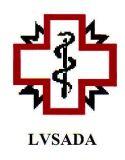 7
Cómo estamos luchando
Huelgas
Reuniones en las calles
Actuaciones desagradables
Caricaturas políticas
8
Huelgas
No permitido para servicios de emergencia.
Generalmente apoyados por pacientes.
Costo exigente
9
Reuniones en las calles
Bien establecido
Pérdida de tiempo
Predecible para los oponentes.
10
Formas innovadoras
Actuaciones desagradables
Caricaturas políticas
11
Gracias por vuestra atención!
12